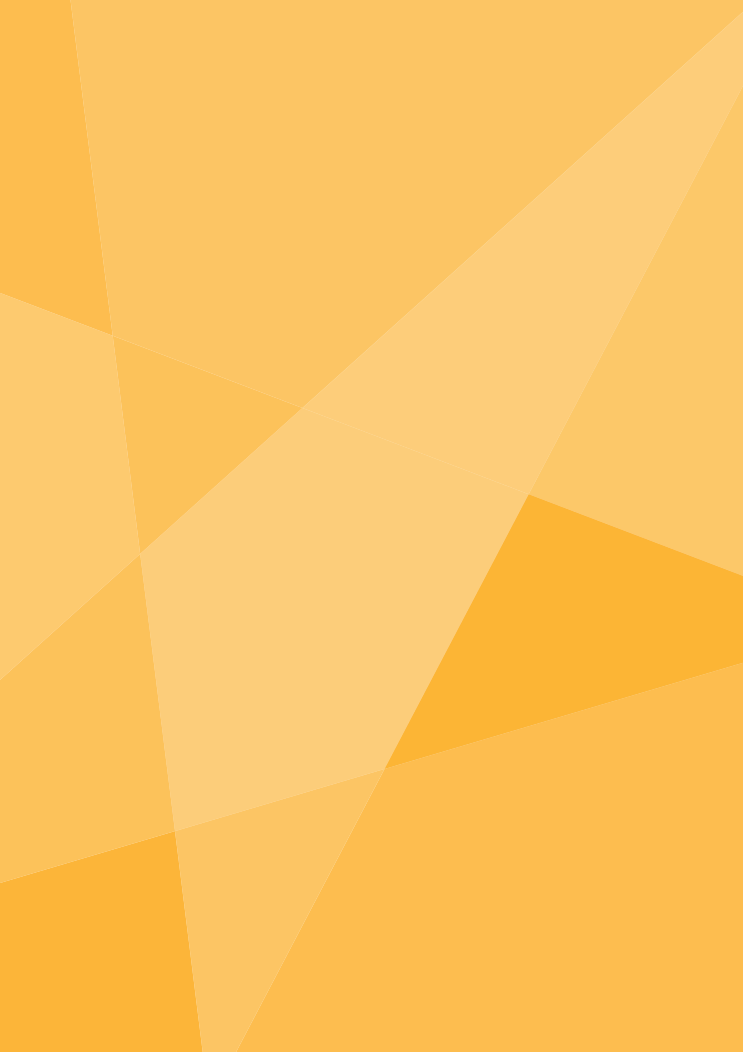 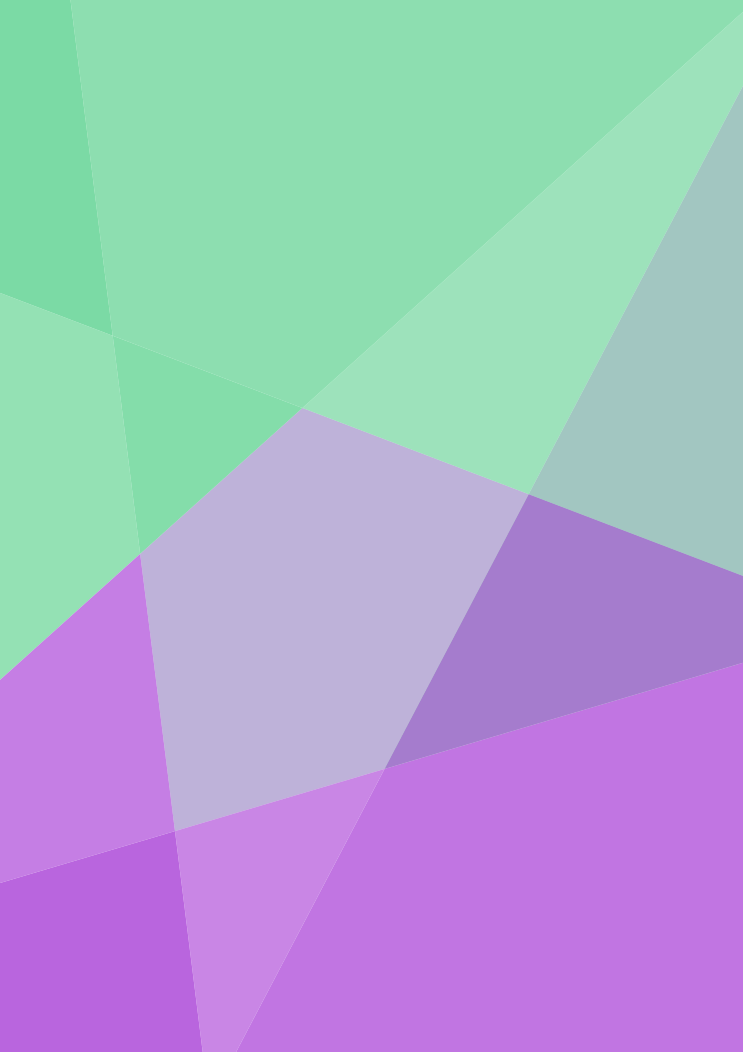 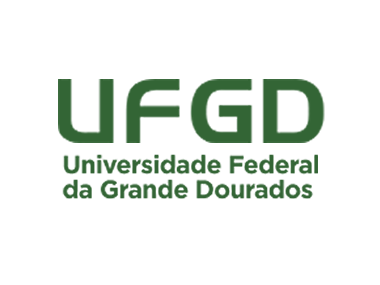 TÍTULO
MESTRAND0(A):
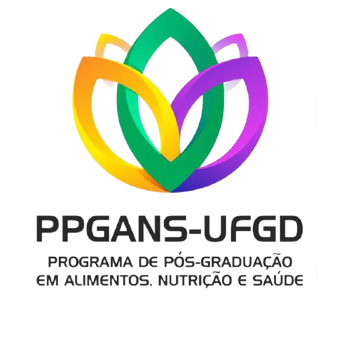 Orientador(a): 
Co-orientador(a):
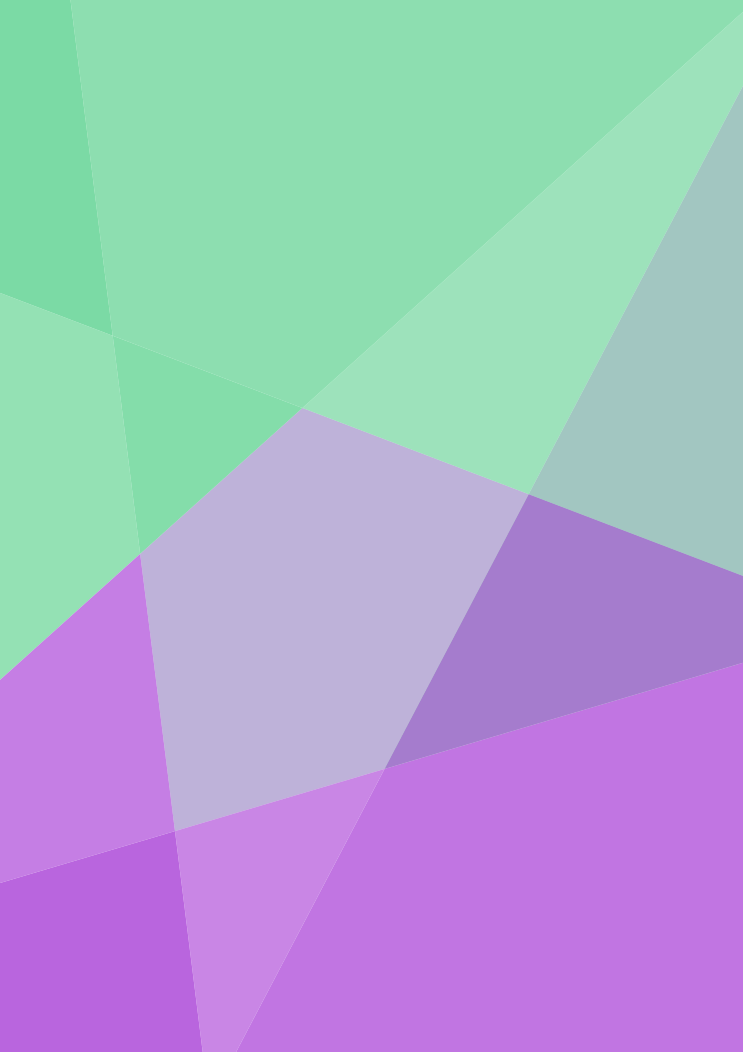 TÍTULO
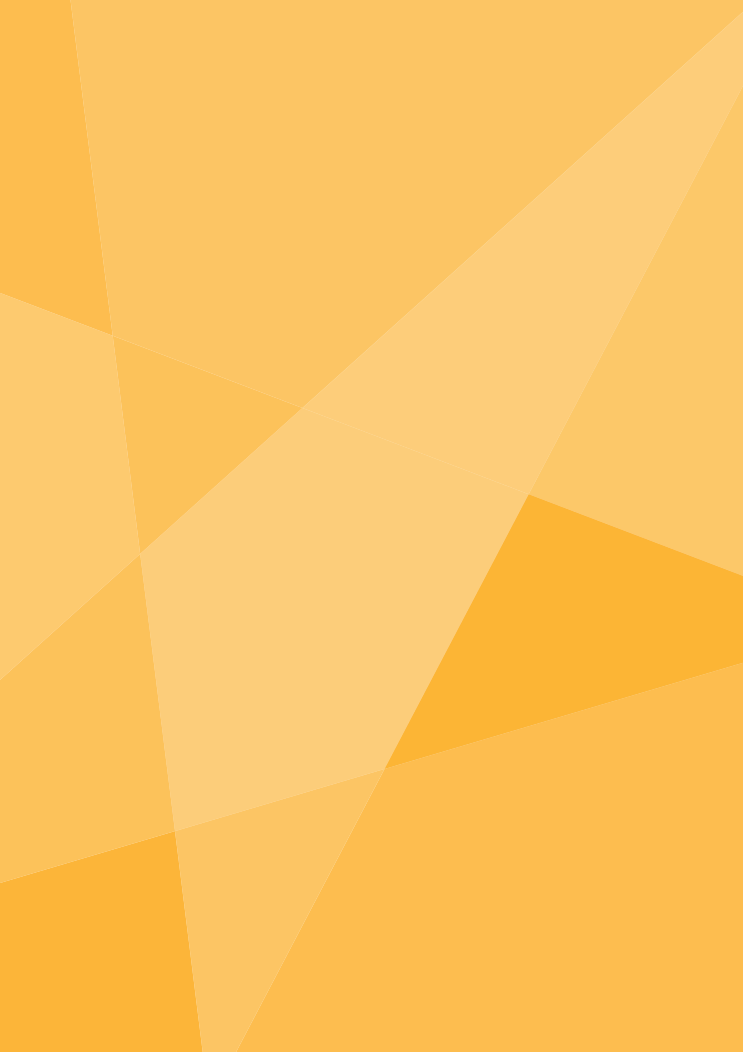 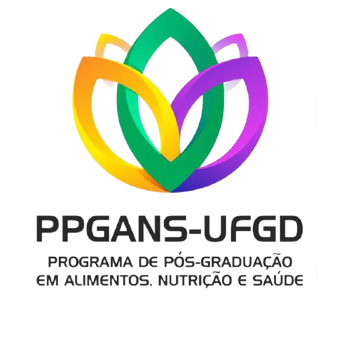 TÍTULO
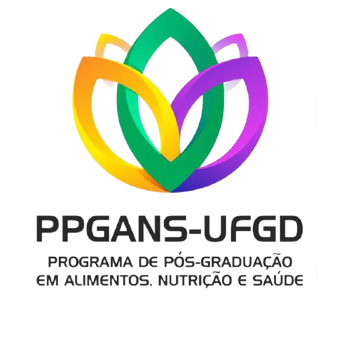